LICITACIÓN PÚBLICA ESPECIAL

CONCESIÓN ÚNICA PARA LA PRESTACIÓN DEL SERVICIO PÚBLICO DE TELECOMUNICACIONES, BANDAS 1,710-1,770 MHz Y 2,110-2,170 MHz, A NIVEL NACIONAL (BLOQUES A Y B).
BANDA 1710 - 1770 MHZ Y 2110 - 2170 MHZ (BLOQUES A Y B) - A NIVEL NACIONAL
Ubicación: A nivel Nacional.
Descripción:  El proyecto consiste en la selección de operadores privados que se encargarán de la prestación de Servicios Públicos de Telecomunicaciones en los bloques A y B de la Banda 1710-1770 MHz y 2110-2170 MHz. Un postor no podrá adjudicarse ambos bloques de la banda.
Esta banda permitirá la provisión de servicios inalámbricos avanzados (banda ancha móvil, comunicaciones de voz y datos, nuevas aplicaciones, servicios interactivos y multimedios de gran capacidad y  alta velocidad).
Modalidad:  Autosostenible
Plazo de la concesión: 20 años renovable
Factor de competencia: Mejor Oferta Económica 
Inversión Estimada*: US$ 400 Millones por cada bloque durante los primeros 10 años.
Estado actual del proceso: El proceso se encuentra en la etapa previa a la presentación de Sobres N° 1 de Precalificación de Postores.
Fecha de adjudicación prevista: III TRIM 2013.
CONVOCADO
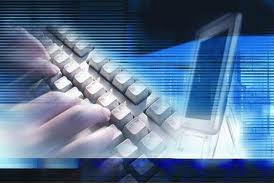 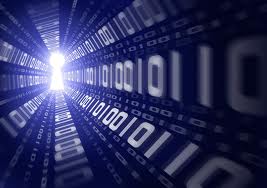 * Monto no incluye IGV
CONDICIONES GENERALES
CONDICIONES FAVORABLES DE MERCADO
Ingreso a un mercado de 29.5 millones de habitantes y una penetración móvil de 103% /1
Mercado dinámico en expansión con diferentes  densidades en el servicio móvil a nivel regional, lo cual genera oportunidades en segmentos de mercado aún no atendidos.
Consumidores interesados en el uso de aplicaciones con la tecnología LTE, que les permitirá el acceso a datos de mayor velocidad y nuevos servicios interactivos.
Demanda en constante crecimiento por servicio y dispositivos (smartphones) hacia servicios  más sofisticados y en banda ancha.
Baja cobertura de banda ancha, lo cual brinda una apreciable oportunidad de negocios.
/1 Fuente: Osiptel, Líneas por cada 100 habitantes a Jun. 2011
CONDICIONES FAVORABLES DE MERCADO
DENSIDAD MOVIL POR DEPARTAMENTO DEL PERU 1/
Diferentes densidades  en el servicio móvil generan  oportunidades  en segmentos de mercado aún no atendidos.
/1 Fuente: Osiptel, Líneas por cada 100 habitantes a Sep. 2012
PRINCIPALES ASPECTOS DEL PROCESO
CRONOGRAMA DEL CONCURSO
DATOS DE CONTACTO
www.proinversion.gob.pe
lpita@proinversion.gob.pe